Who am i
AGENDA
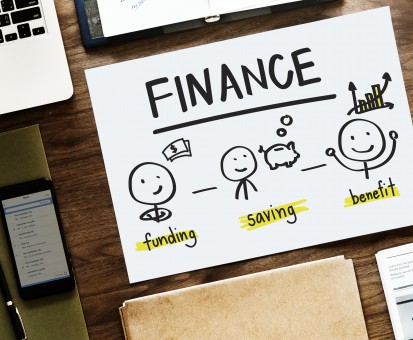 Some depressing facts- clarion call

WHAT IS BEHAVIORAL ECONOMICS

WHAT ARE BIASES (errors that we make)- THAT STAND IN OUR WAY

PERILS OF MAKING BAD DECISIONS

Please MAKE SURE TO TALK ABOUT SOLUTIONS
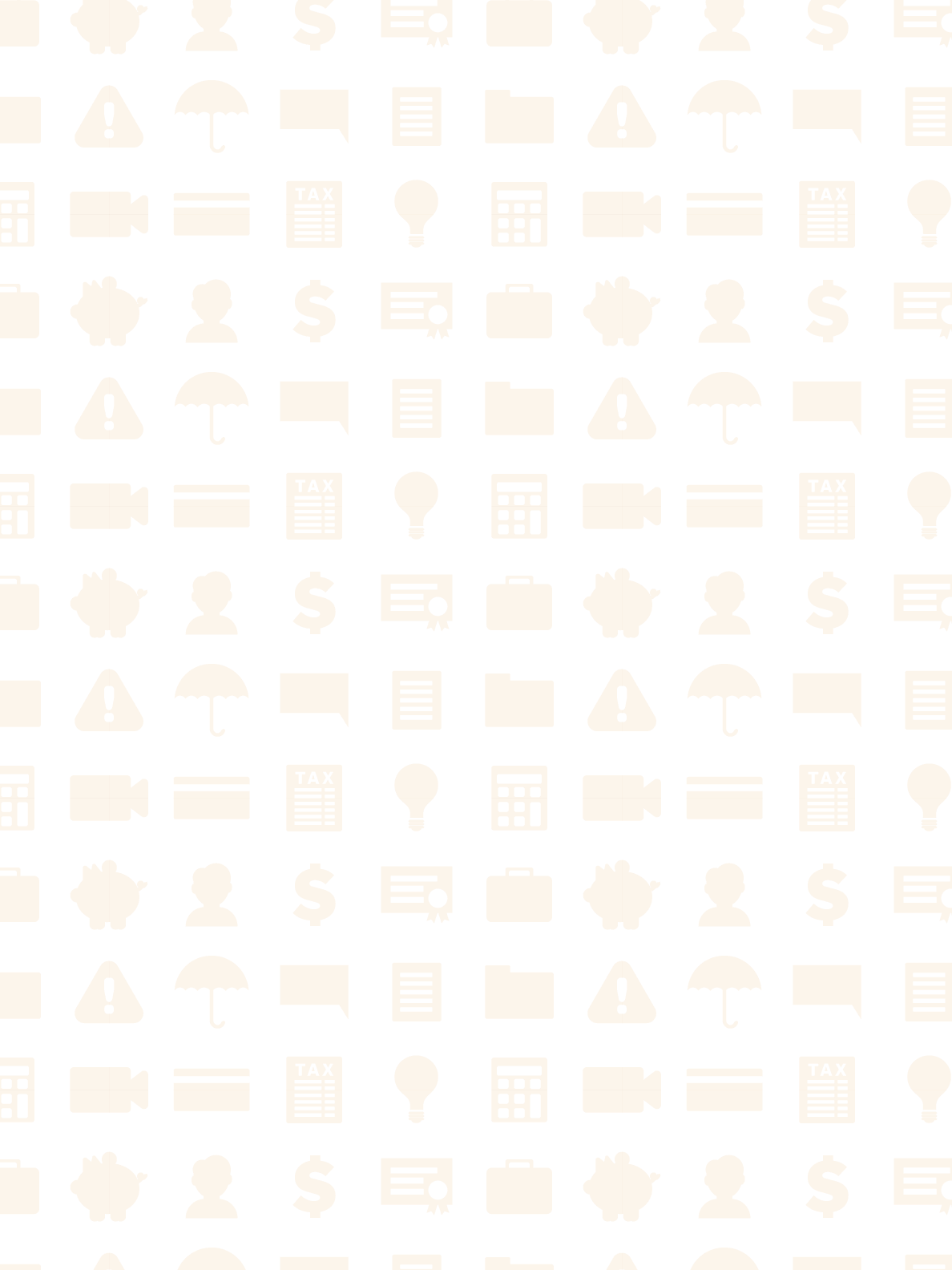 Stuff they don’t tell you about MONEY
50%
of parents say they don’t feel comfortable talking to their children about finances.
Source: T. Rowe Price
TAKE PERSONAL FINANCE.
[Speaker Notes: To customize, please click File > Make a Copy. That copy is then yours to modify freely. From ngpf.org/refer]
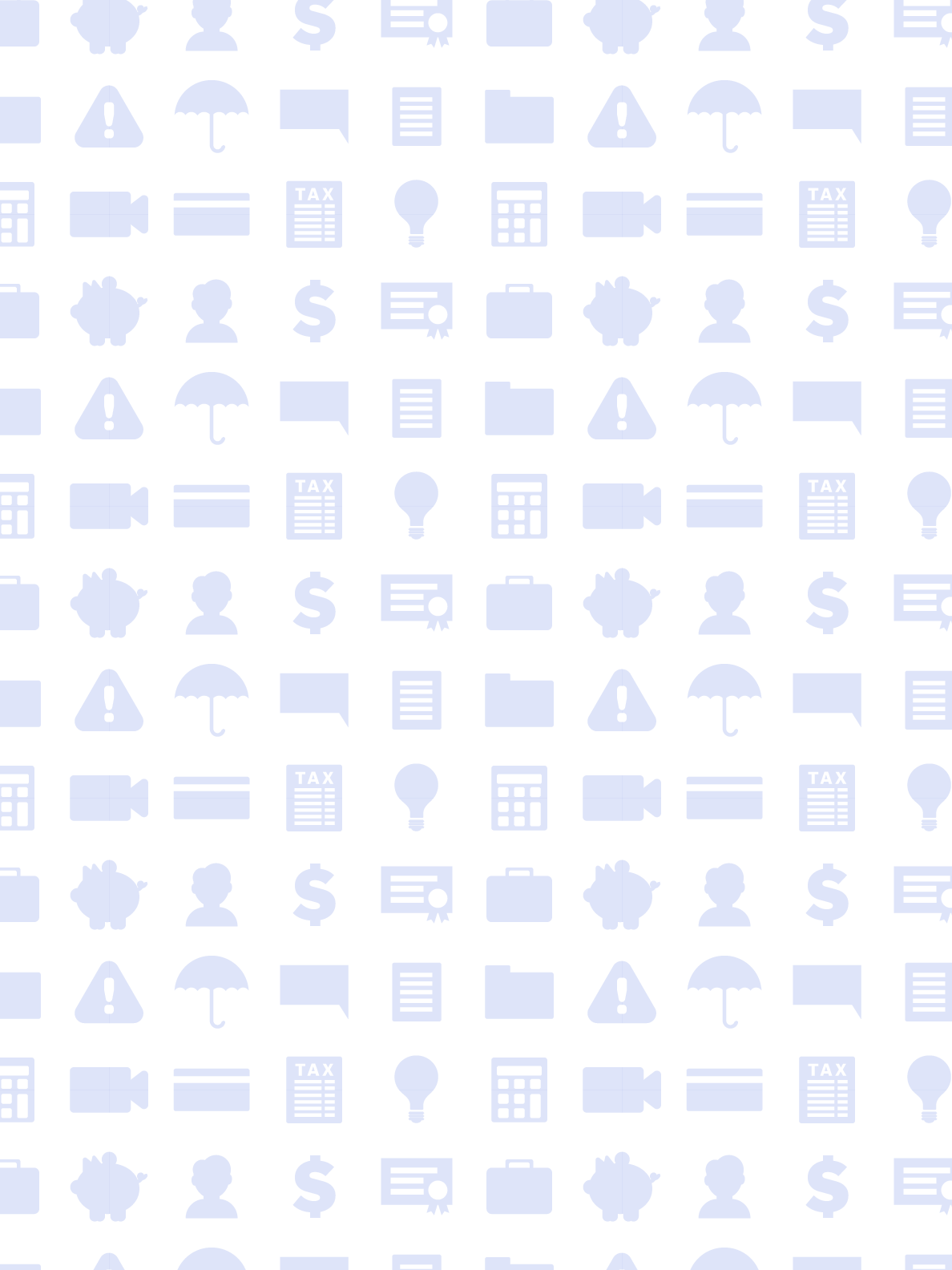 Stuff they don’t tell you about MONEY
74% of people experience regret, conflicts with loved ones, or lack of funds after making impulse purchases.
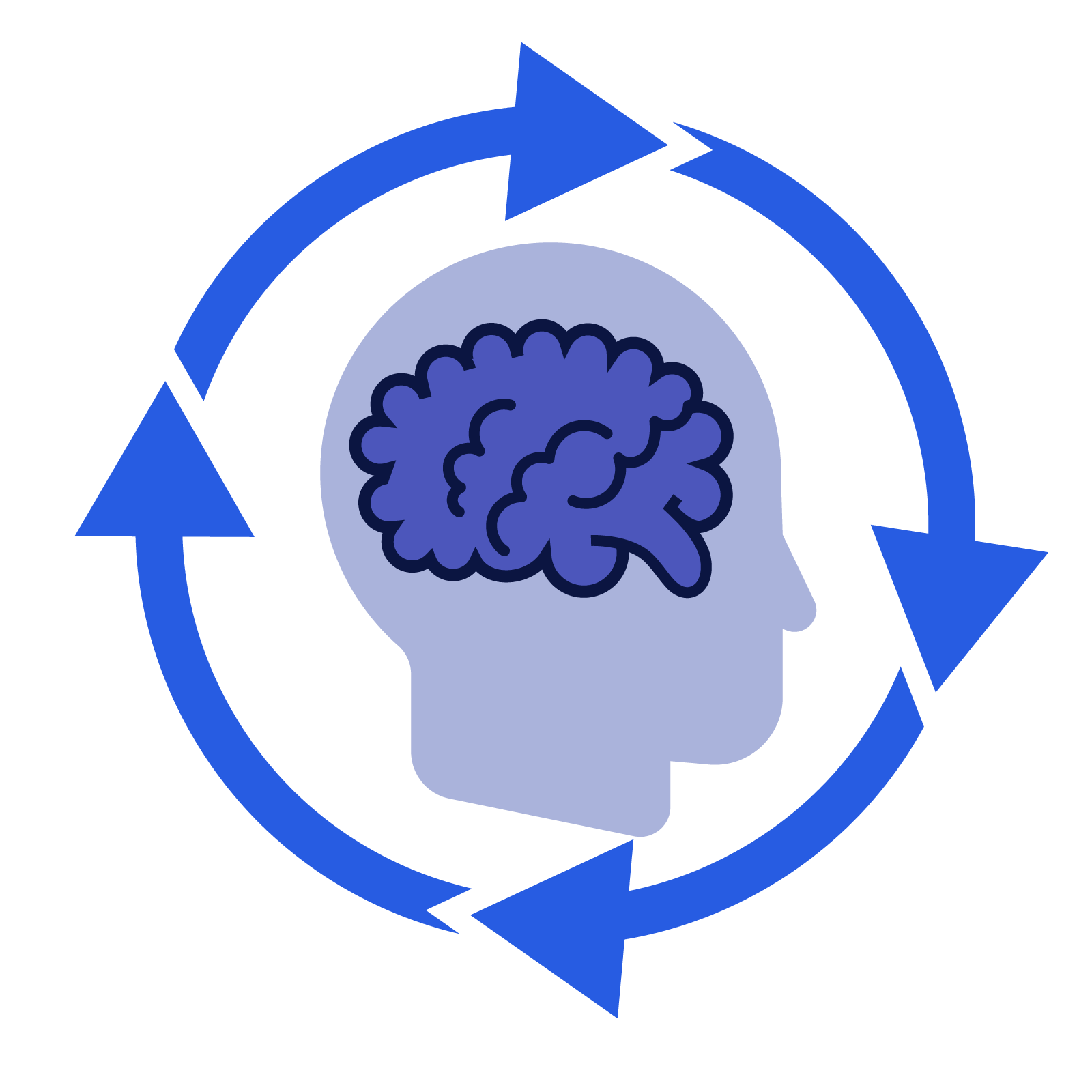 Source: Finder.com
TAKE PERSONAL FINANCE.
[Speaker Notes: To customize, please click File > Make a Copy. That copy is then yours to modify freely. From ngpf.org/refer]
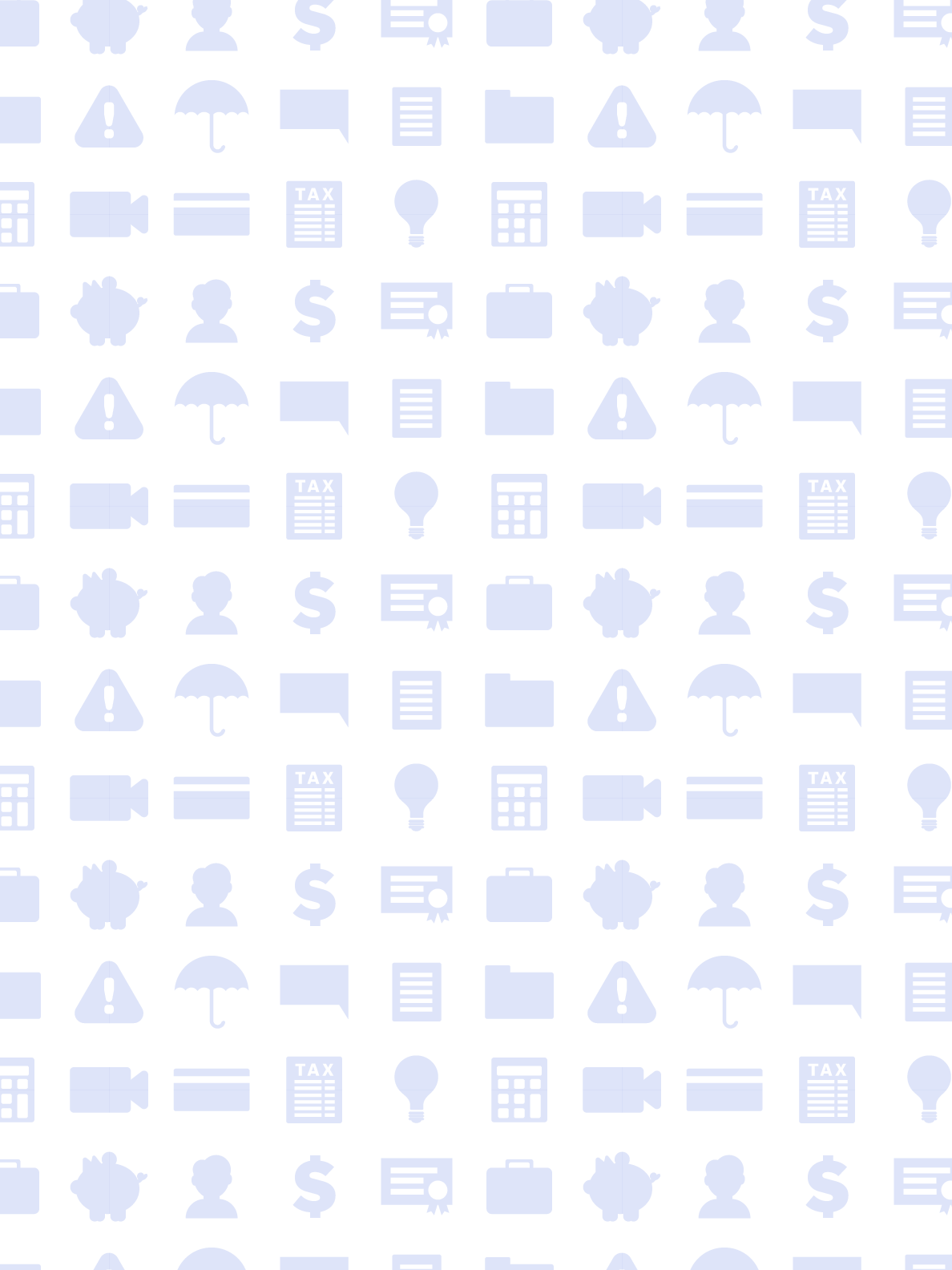 Stuff they don’t tell you about MONEY
76% of 18 & 19 year-olds say they wish their high school offered a class on how to manage their money.
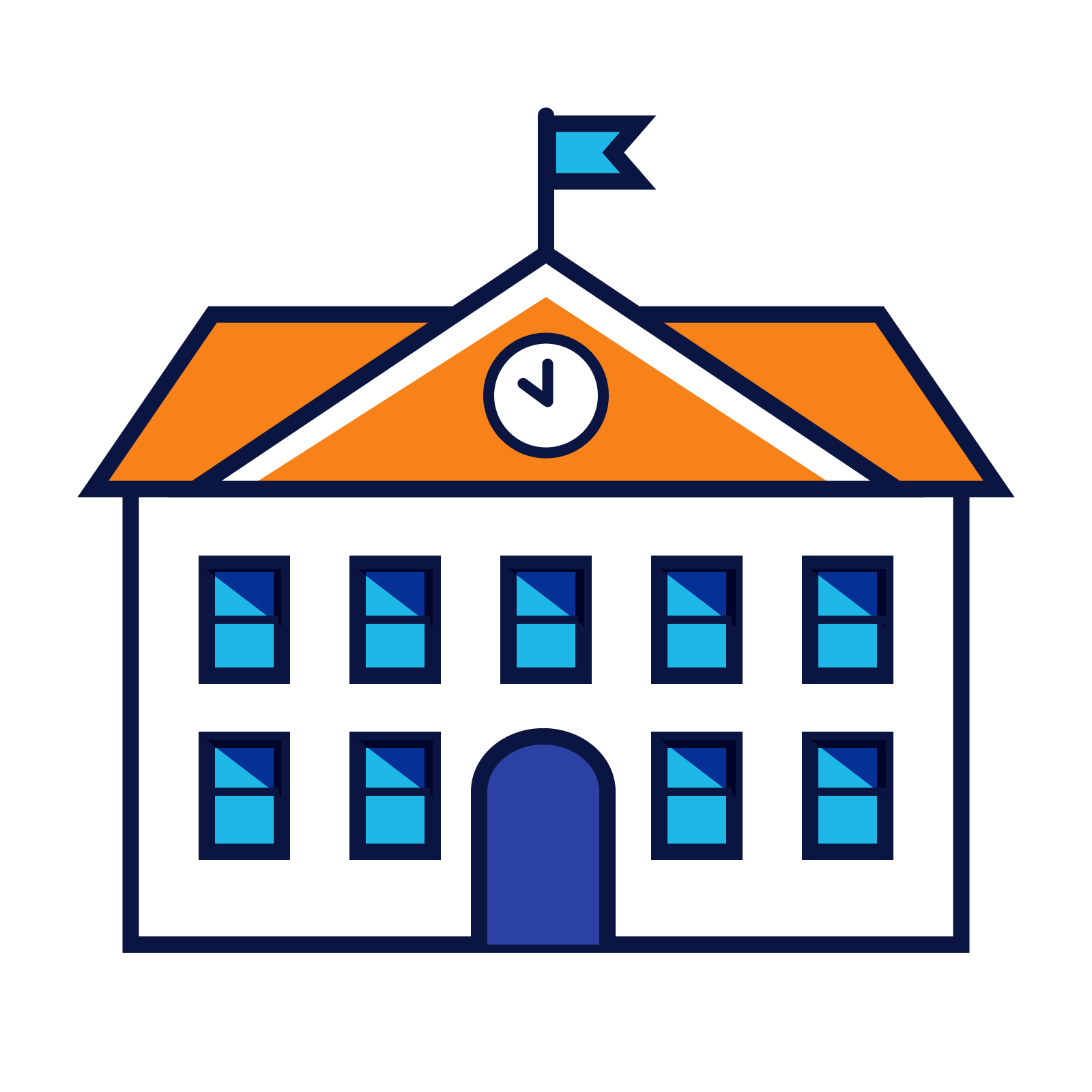 Source: Experian
TAKE PERSONAL FINANCE.
[Speaker Notes: To customize, please click File > Make a Copy. That copy is then yours to modify freely. From ngpf.org/refer]
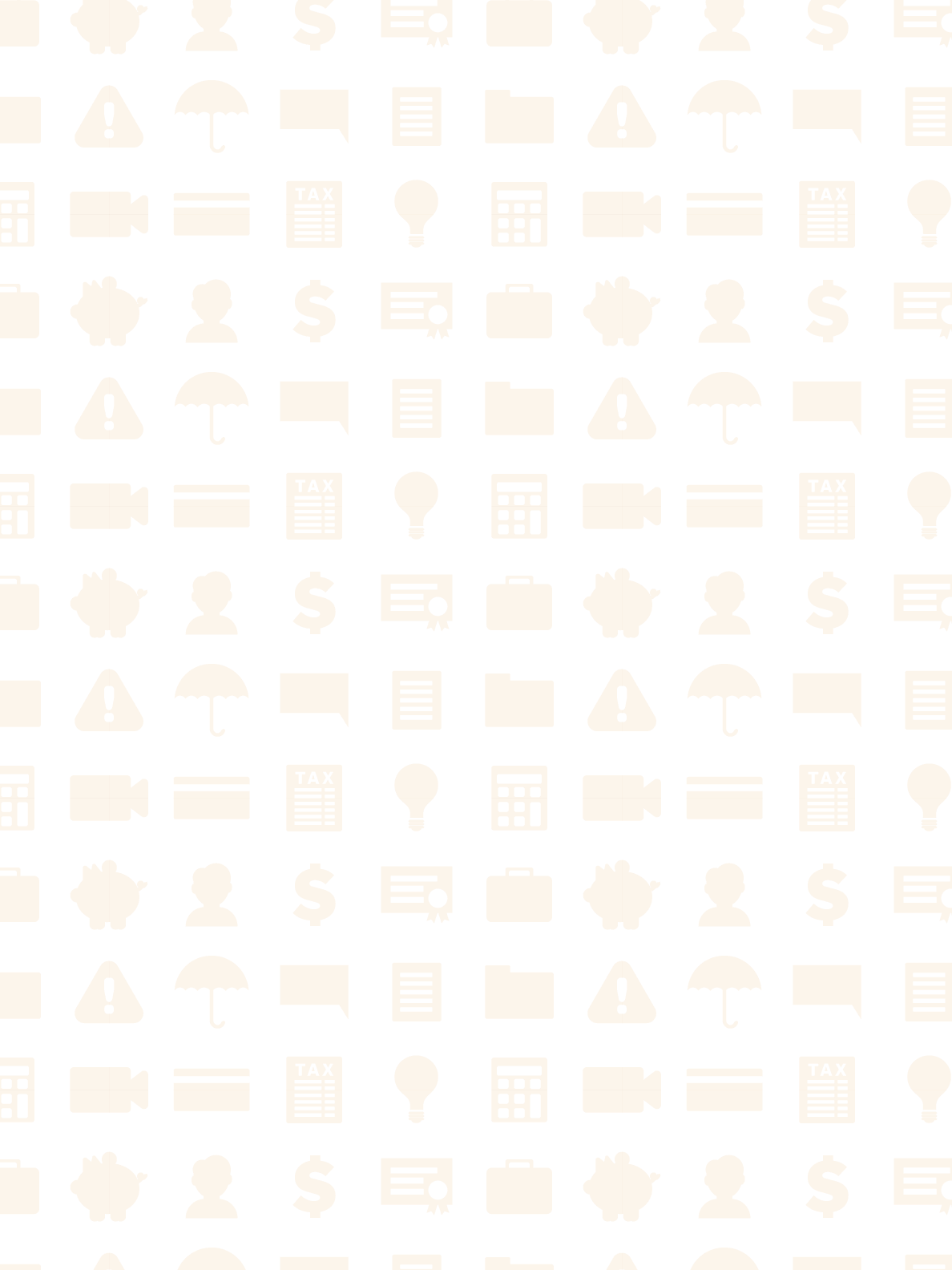 Stuff they don’t tell you about MONEY
Nationwide, only
1 in 5
High School Students is guaranteed to take a personal finance course before graduation.
Source: Next Gen Personal Finance
TAKE PERSONAL FINANCE.
[Speaker Notes: To customize, please click File > Make a Copy. That copy is then yours to modify freely. From ngpf.org/refer]
Why is it so difficult for people to do the right thing when it comes to money?
Overriding our natural impulses is needed to meet the financial demands of modern society, which require us to delay gratification, save money and build wealth
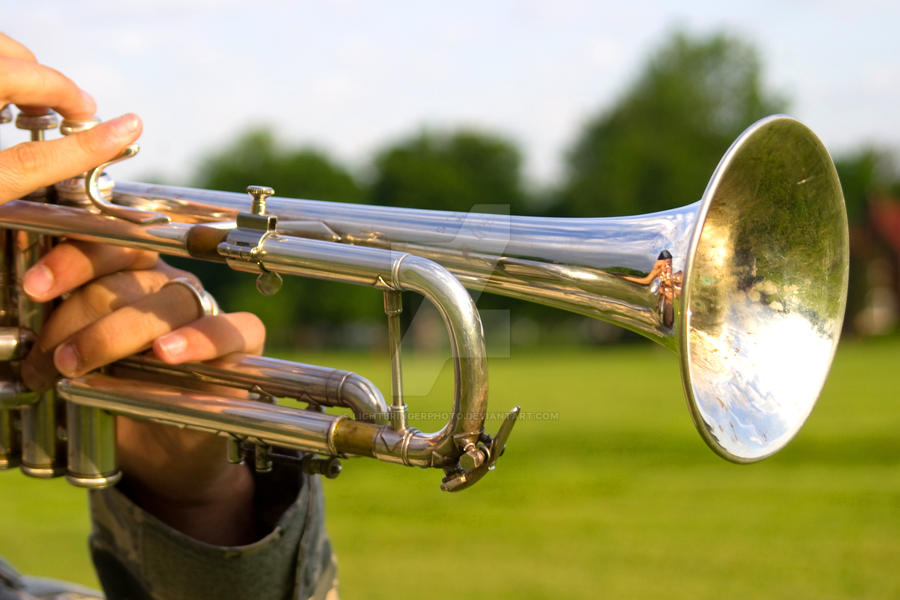 BEHAVIORAL ECONOMICS
THE STUDY OF HOW HUMAN PSYCHOLOGY ENTERS INTO ECONOMIC BEHAVIOR AS A WAY TO EXPLAIN WHY INDIVIDUALS SOMETIMES ACT IN PREDICTABLE WAYS COUNTER TO ECONOMIC MODELS.
SLIDE 8
CHAPTER 6
Behavioral Economics
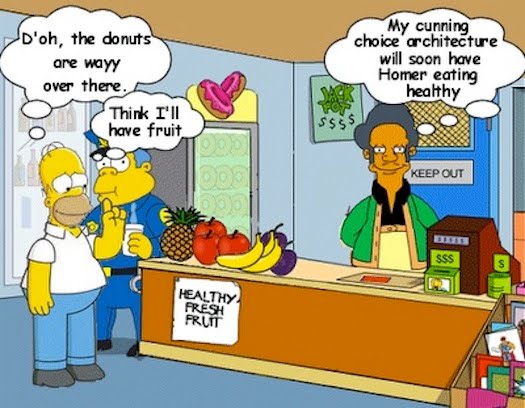 9
Why Do We Need to Understand Behavioral Economics?
People make mistakes when faced with certain types of decisions.  
By understanding when they are likely to make mistakes, people can avoid errors.
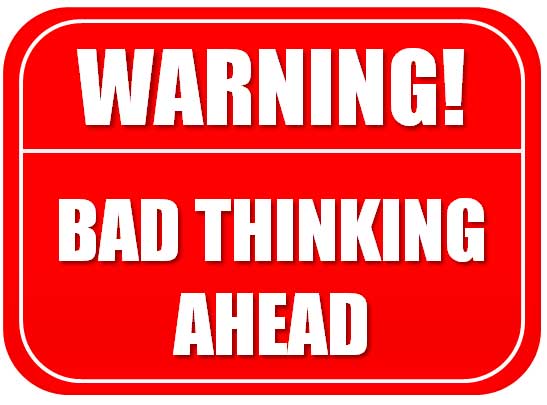 [Speaker Notes: Final general principle of behavioral economics. Tell the students that these are four principles that two behavioral economists, David Laibson and John A. List, described in a short article about what they teach in behavioral economics courses.]
WHICH ONE DO YOU CLOSELY IDENTIFY WITH
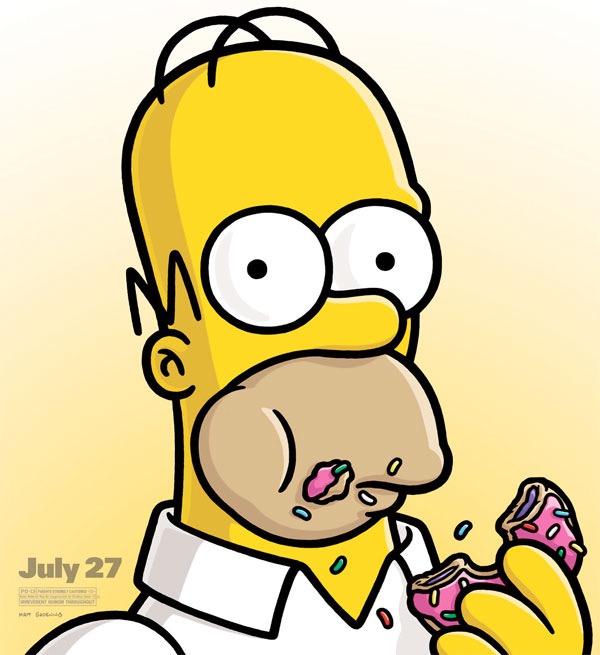 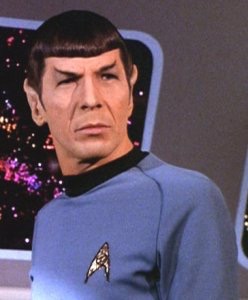 Introduction to Behavioral Economics
www.EconEdLink.org
11
LET’S do some DEVICE USING
Isn’t saving money a healthy habit
What do we save for

Financial emergency

Retirement

Something new in the future
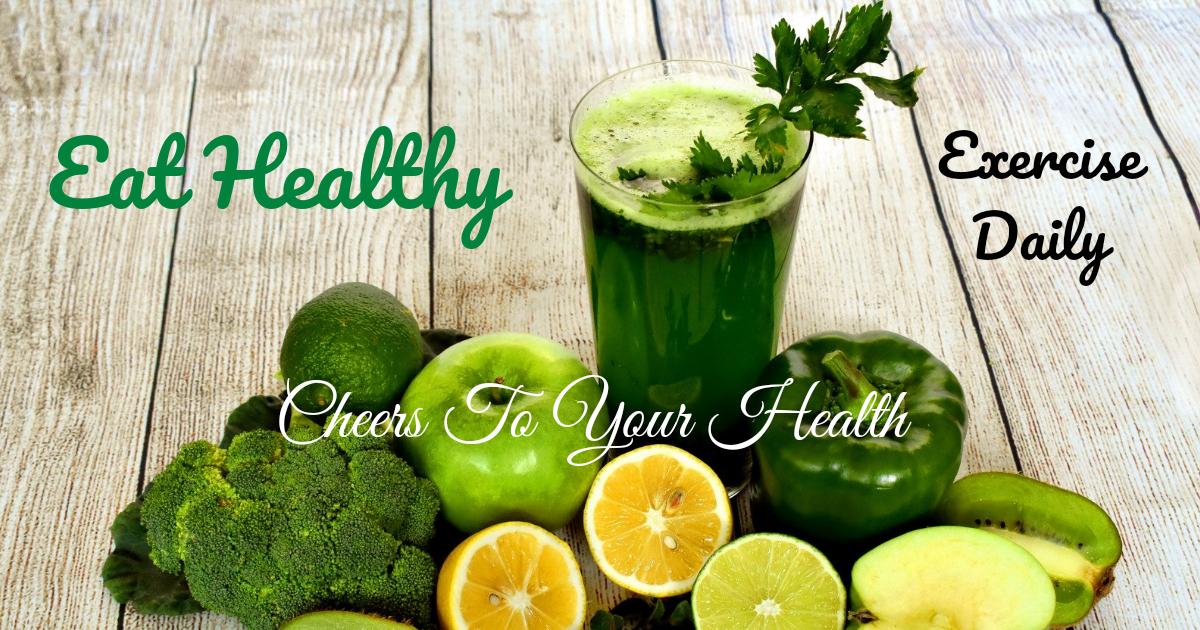 [Speaker Notes: I am going to hide this one, because I want the participants to come up with their own answwers]
THE 52ND StAtE
BIAS
ANCHORING
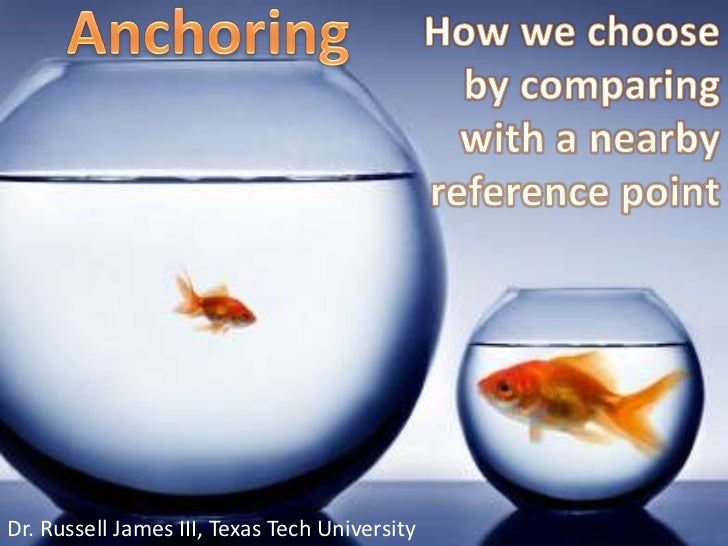 one third of  credit card customers pay only the minimum
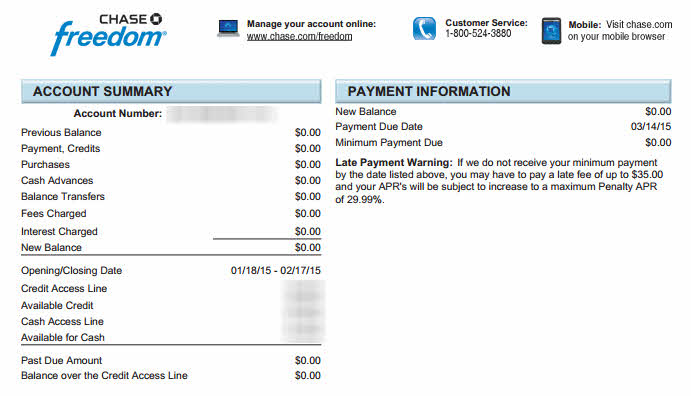 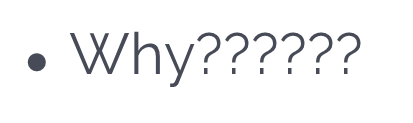 anchoring may be good for businesses
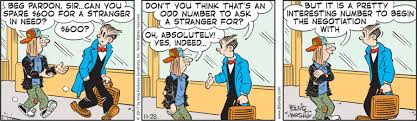 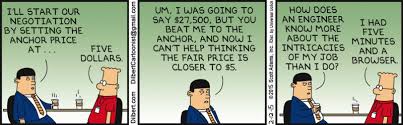 Present Bias
The future simply doesn’t tempt us as much as the present does”- Dan Ariely
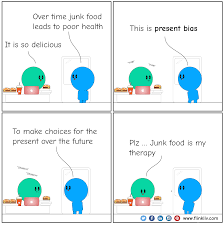 You only live Once?
Present biased consumers are more likely to spend in the present and less likely to save for the future.

Commitment Device- weight loss contract?


What about an IRA-you have to be 18 to open up an IRA?
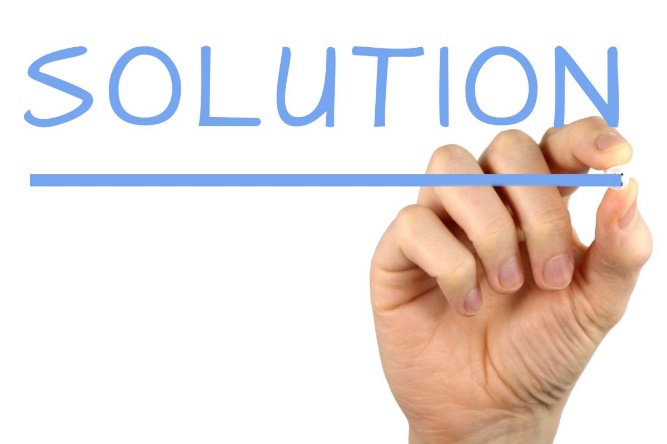 LET’S do some DEVICE USING
[Speaker Notes: THIS IS WHERE I PUT A TRUE OR FALSE QUIZ]
Status Quo Biaswhen  you Don’t make a decision-you are in fact making a decision
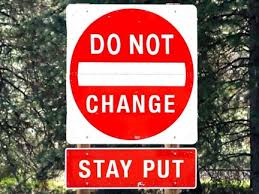 Savers not being used to the idea that a bank would actually pay them interest.
LET’S do some DEVICE USING
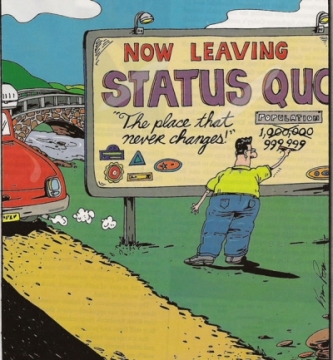 Optimism Bias
we overestimate the likelihood of positive events, and underestimate the likelihood of negative events.
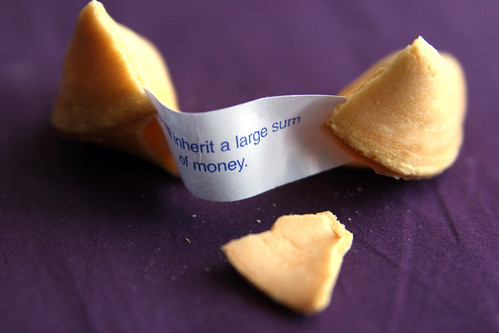 we assume we’ll be in a better position to have funds later.
Bad times could make these bias worse
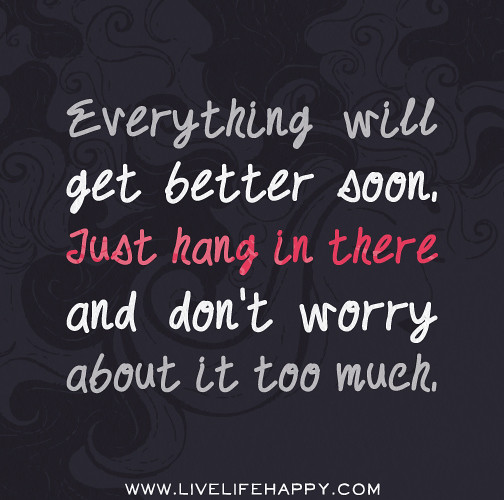 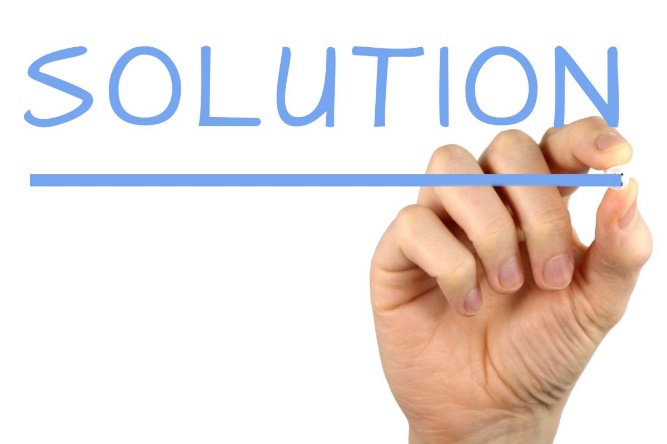 [Speaker Notes: The solution is to focus on something that you have not – hang on to that, and start making baby steps if necessaey for the future]
Bandwagon Effect
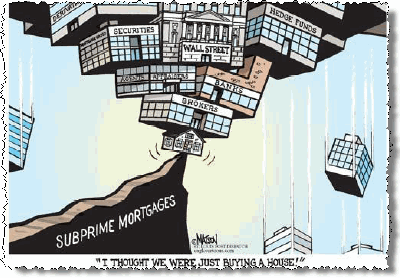 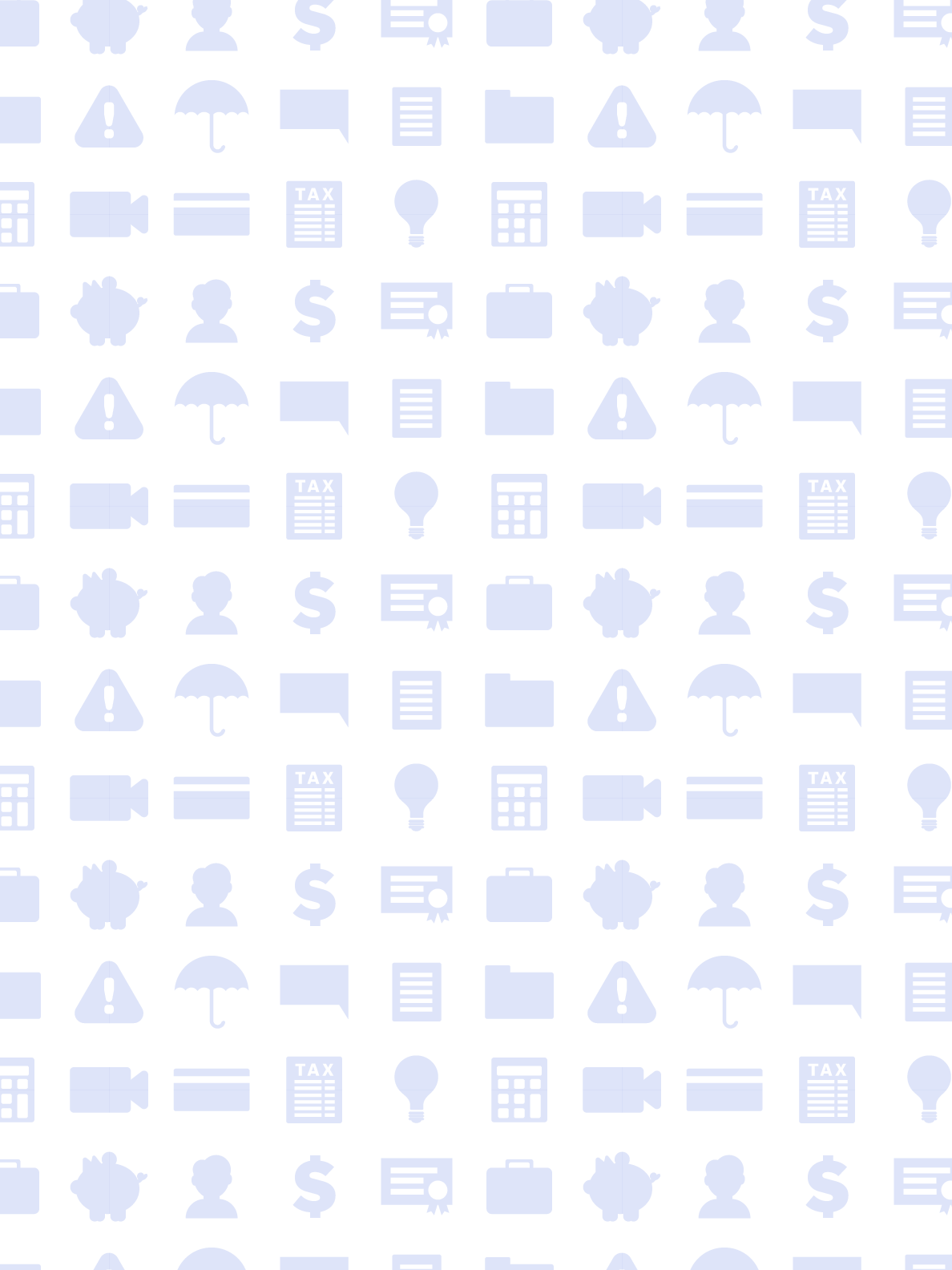 Stuff they don’t tell you about MONEY
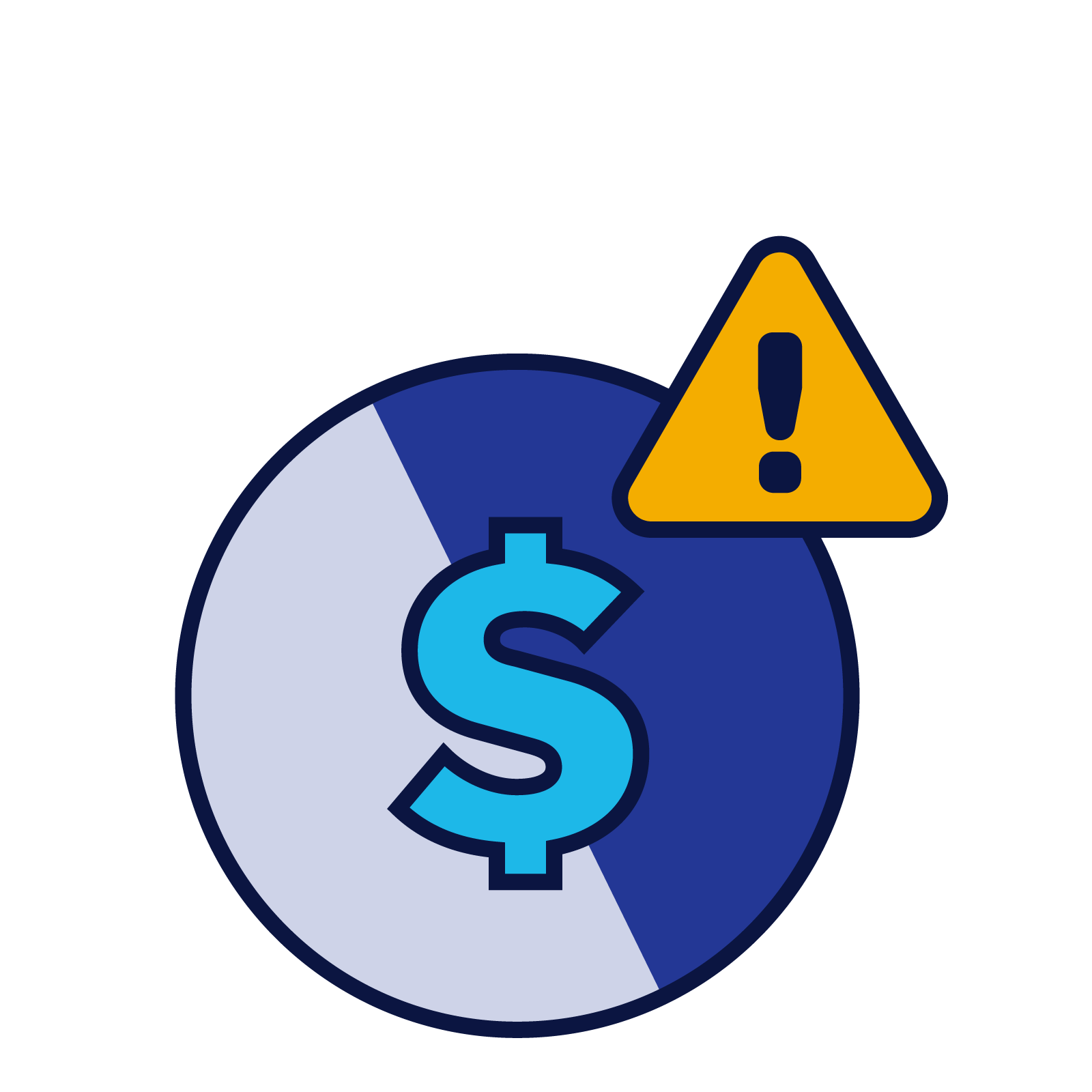 In 2020, the average American household carried
$6,200
in credit card debt.
Source: LendingTree
TAKE PERSONAL FINANCE.
[Speaker Notes: To customize, please click File > Make a Copy. That copy is then yours to modify freely. From ngpf.org/refer]
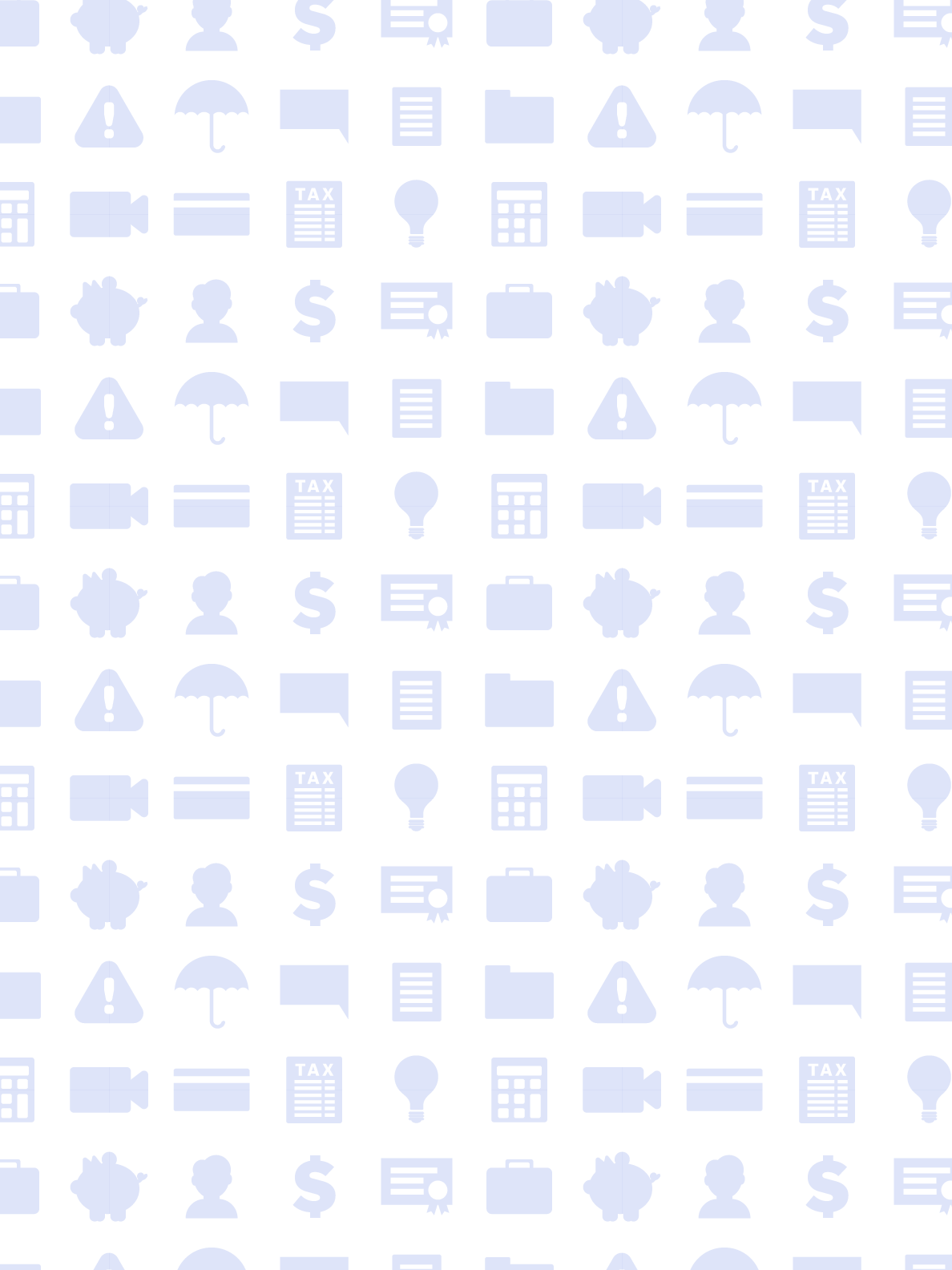 Stuff they don’t tell you about MONEY
23% of Americans, surveyed in 2020, said too much credit card debt was their #1 financial mistake of the last decade.
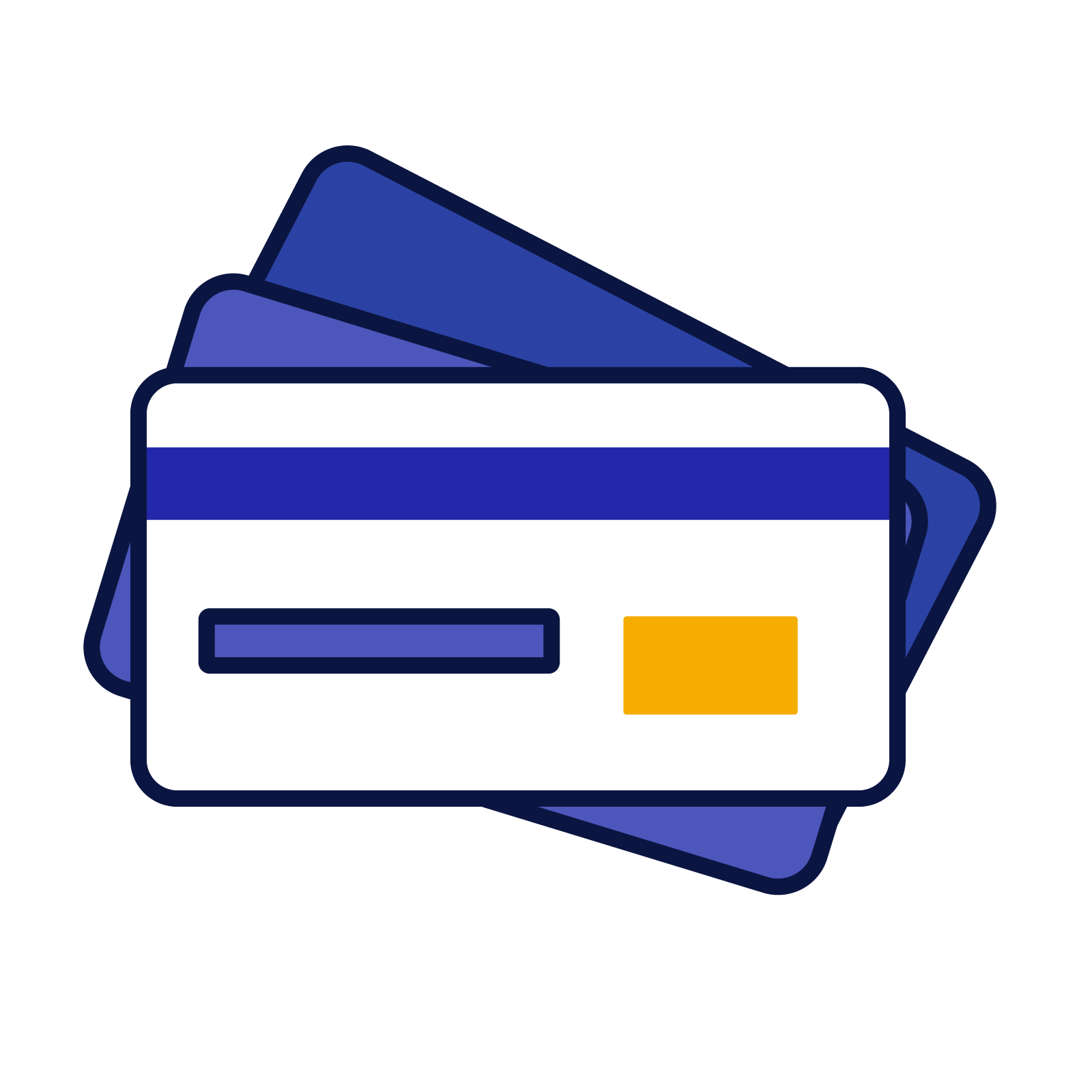 Source: Lending Tree
TAKE PERSONAL FINANCE.
[Speaker Notes: To customize, please click File > Make a Copy. That copy is then yours to modify freely. From ngpf.org/refer]
Bandwagon Effect
students feel peer pressure to keep up with the spending habits of their friends

post a selfie when YOU’re shocked by A credit card bill or you have a poor credit score.

financial appearance can be very different than the whole picture.
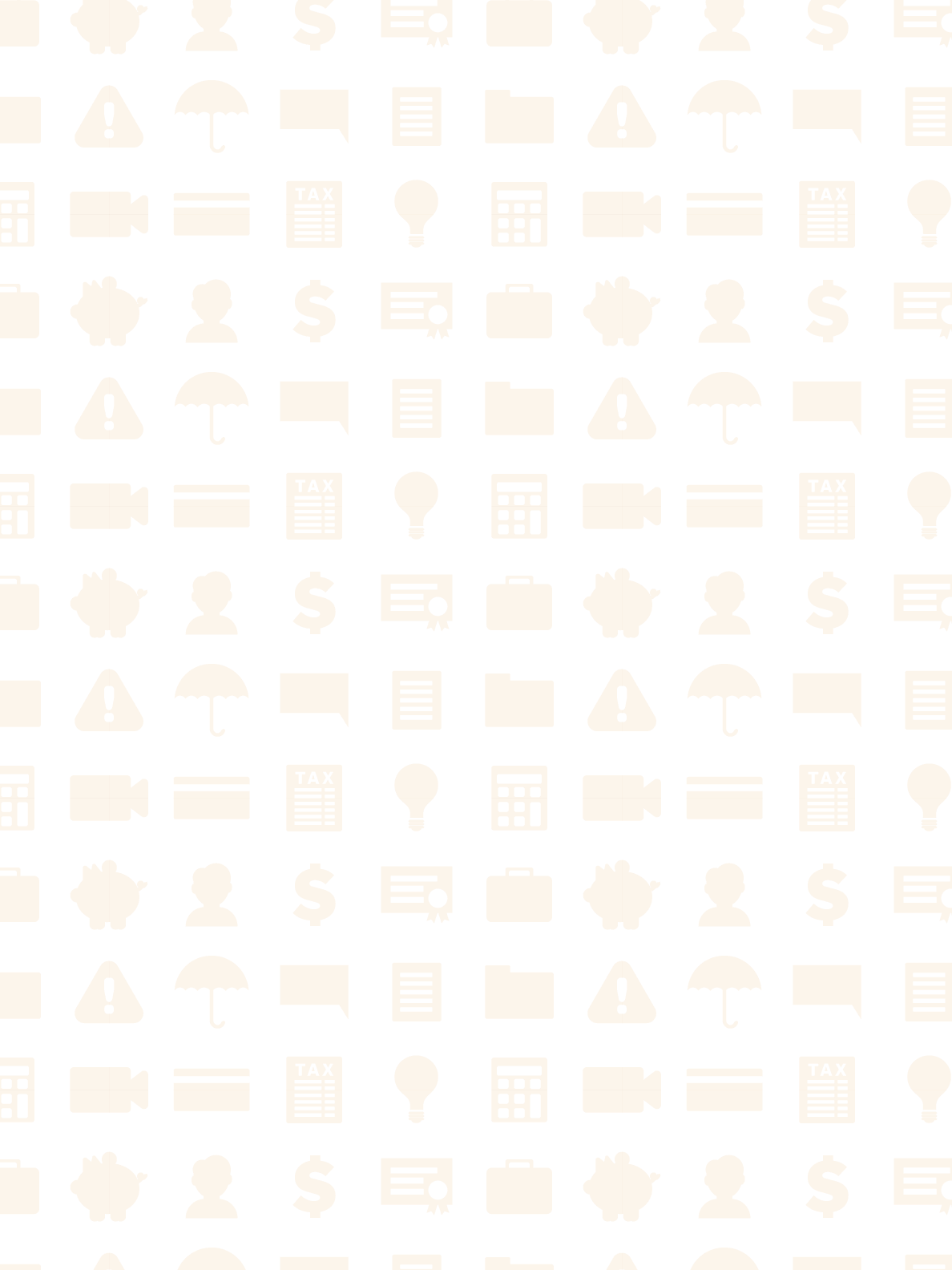 Stuff they don’t tell you about MONEY
96.5% of content creators on YouTube do not make enough money to rise above the U.S. poverty line.
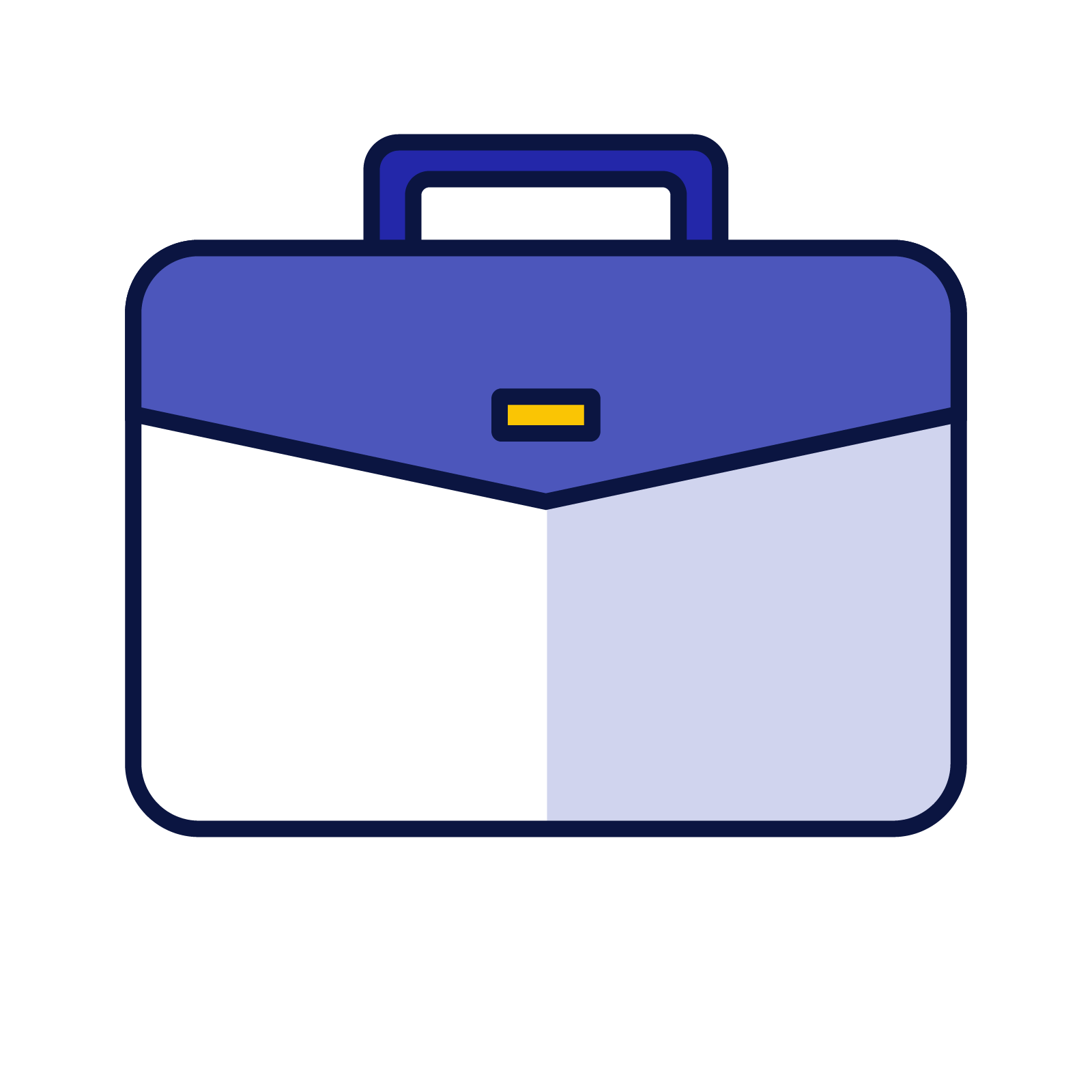 Source: FORTUNE
TAKE PERSONAL FINANCE.
[Speaker Notes: To customize, please click File > Make a Copy. That copy is then yours to modify freely. From ngpf.org/refer]
LET’S do some DEVICE USING
[Speaker Notes: This is where we can come up with solutions to overcome this bandwagon bias]
Take it easy on yourself
We can’t do everything
 
We can’t fix everything

But we can do little things.
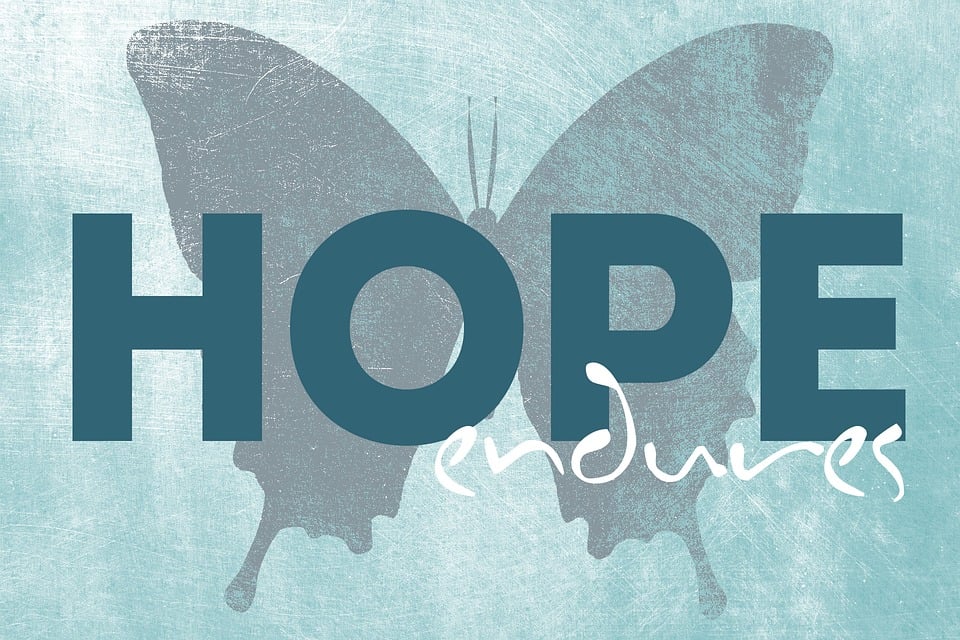 And be realistic about your own strengths
Anything you want to ASK